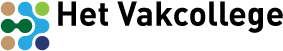 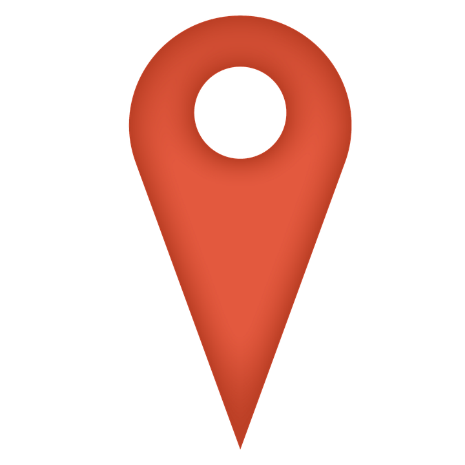 L E R E N  D O O R  D O E N
ONDERWIJSKUNDIGE UITGANGSPUNTEN
10 uur praktijk vanaf leerjaar 1
Contextrijk en betekenisvol leren
Theorie ‘just in time’, integratie AVO en beroepsgericht
Een verticale doorbreking van onderbouw en bovenbouw
Doorlopende leerroute vervolgonderwijs.
Leren door zelf te ontdekken en te doen
Ervaringsgerichte loopbaanoriëntatie vanaf leerjaar 1
Buitenschools leren samen met werkveld/Hybride leren
Werkprocessen geïntegreerd in de leermiddelen 
Koppeling met 21-eeuwse vaardigheden
Vakcollege ->Leerroute naar mbo niveau 2, 3 en 4
Brede oriëntatie op beroepscontexten & Vakvaardigheden
Nadruk op praktische intelligentie
Minimaal 10 uur praktijk
Doorlopende leerroute
Vakvaardigheden
21-eeuwse vaardigheden (o.a. samenwerken)
Vakmavo -> Leerroute naar mbo niveau 4
Tussen 4 en 10 uur praktijk
Aanvulling curriculum met praktijkcomponent
Creatieve en onderzoeksvaardigheden
Projecten: mix van nieuwe technologie en profielwerkstuk
Theoretische verdieping
Vakhavo -> Leerroute naar hbo
Tussen 4 en 10 uur praktijk
Verrijking curriculum met praktijkcomponent
Projecten met bedrijfsleven als opdrachtgever, nadruk op oplossingsgericht denken en handelen
Voorbereiding op hbo
Innovatieve vaardigheden 
Analyse middels theoretische verdieping
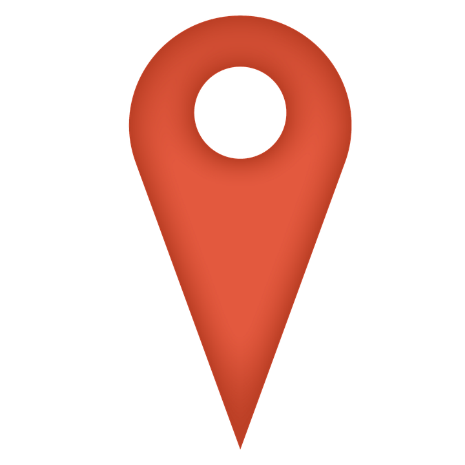 Taxonomie van Bloom:
onthouden – begrijpen – toepassen – analyseren – evalueren - creëren
Meerwaarde voor leerling:
Leren krijgt betekenis
Flexibel en weerbaar
Praktisch competent
Ondernemende houding
Meer keuzemogelijkheden
Meerwaarde voor bedrijven:
Naam en faam bij de jeugd 
Vakkennis en Vakvaardigheden
Werkplek ervaring
Goede beroepshouding
Nieuwe energie
Meerwaarde voor vervolgonderwijs:
Leerlingen maken bewuste keuzes
Verbeterde aansluiting op vervolgonderwijs
Verbeterde oriëntatie op beroepenveld
Versterking samenwerking met vo en mbo